Fuksi-info
Anni Rintala
Opintoasiainpäällikkö
Opiskelijoiden opiskelun ja  hyvinvoinnin tukeminen
Palvelut ja henkilökohtaiset opintojärjestelyt
Oppimispalvelut (LES)
Oppimispalvelut ja opiskelijapalvelupiste sijaitsevat osoitteessa Kemistintie 1. 
Palvelusosoite kaikissa opintoasioissa: studies-chem@aalto.fi

Opiskelijapalvelupuhelin: 029 442 9280
Opiskelijoille tarjottavat tukipalvelut kattavat koko opiskelupolun. Oppimispalvelut tarjoaa opiskelijoille palveluita opiskelu- ja valmistumisvaiheessa. 
Suoraan opiskelijoille tarjottavien palvelujen ohella oppimispalvelut avustavat laitoksia sekä koulun henkilökuntaa opetuksen käytännön järjestämisessä sekä opintojen ohjaukseen ja neuvontaan liittyvissä tehtävissä.
Oman ohjelman suunnittelija ja koordinaattori ovat tärkeimmät kontaktit oppimispalveluissa. 
Sen lisäksi meillä on monia muita henkilöitä teidän tukena, kuten kv-liikkuvuuden palvelut.
Henkilökohtaiset opintojärjestelyt
Jokaisella opiskelijalla on oikeus henkilökohtaisiin opintojärjestelyihin terveydellisten syiden perusteella
Esim. lukivaikeus, aistivamma, matemaattiset eritysvaikeudet, tarkkaavaisuus- ja ylivilkkaushäiriöt, autismin kirjo tai mielenterveyden ongelmat
Opintojärjestelyt ovat henkilökohtaisia ratkaisuja kurssiopetukseen ja työmuotoihin sekä tenttien järjestelyihin 
Esim. lisäaika tai erillinen tila tenttitilaisuudessa, mukautettu opiskeluaikataulu tai vaihtoehtoiset osaamisen arvioinnin tavat
Ota yhteyttä oman koulusi oppimispalveluihin ja sovi tapaaminen! Lisätietoa Intossa: https://into.aalto.fi/pages/viewpage.action?pageId=327998
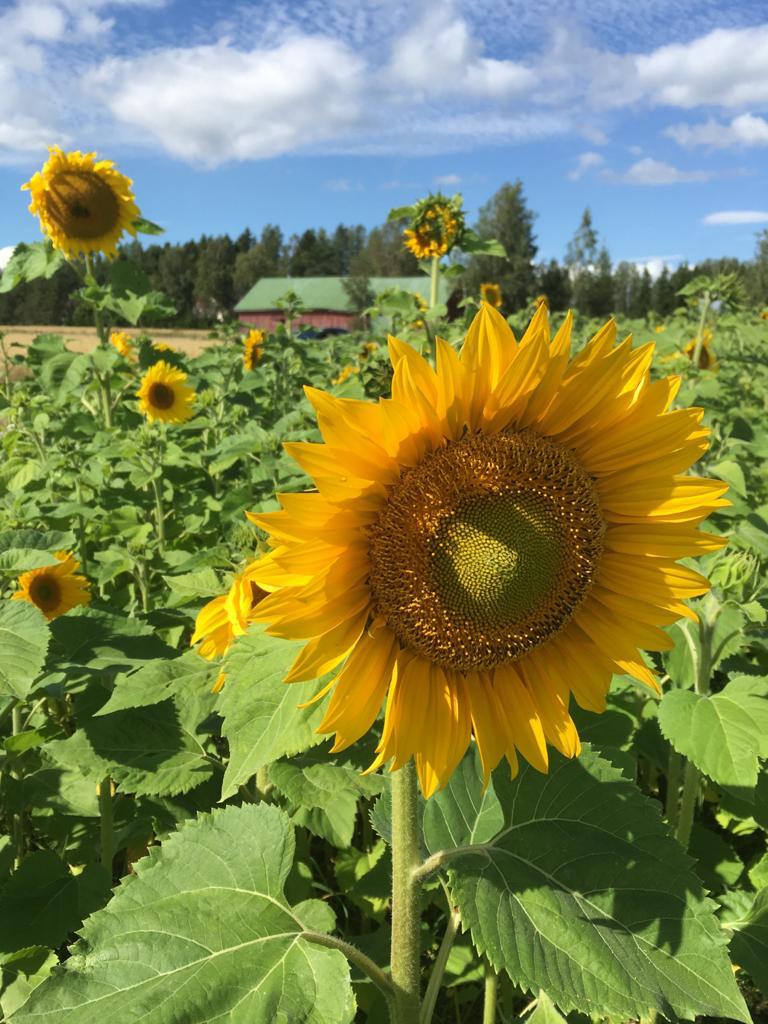 Mistä saat tukea? (linkit)
https://www.aalto.fi/fi/palvelut/henkilokohtaisten-opintojarjestelyiden-yhteyshenkilot  
Starting Point of Wellbeing 
Opinto- ja uraohjauspsykologit
studentservices@aalto.fi
Opintojen ja opiskelun säännöt ja ohjeet
Moni asia yliopistossa on säädelty:  
Lait
Astukset
Aallon omat säännöt ja ohjeet
Kemian tekniikan korkeakoulun säännöt

Tärkeä muistaa, että säännöt ovat kaikkien tasapuolista kohtelua varten ja niihin voi kuka tahansa palata tarkastamaan, mennäänkö yhteisesti sovittujen toimintatapojen mukaisesti.
Tärkeät Aallon säännöt
Kaikki säännöt ja ohjeet löytyvät täältä: 
https://into.aalto.fi/pages/viewpage.action?pageId=4860049

Käy katsomassa ainakin: 
Aalto-yliopiston yleiset opetusta ja opiskelua koskevat säännöt 
Tutkintosääntö 
Hyväksilukuohjeet 
Oikaisun hakeminen opintoasioissa 
Aalto-yliopiston opiskelua koskevat eettiset säännöt ja niiden rikkomusten käsittely
Vastuullisen käyttäytymisen periaatteet yliopistoympäristössä
23.8.2022
7
Eettiset säännöt
Hyvät käytännöt opiskelussa
Tavoitteena on, että Aalto-yliopiston opiskelijat menestyvät opinnoissaan ja työelämässä noudattaen hyviä tieteellisiä ja taiteellisia sekä oman alansa ammatillisia käytäntöjä.

Eettisten sääntöjen tarkoituksena on turvata opiskelijan oppiminen sekä opiskelijan omia että muiden saavutuksia kunnioittaen.

Vilpillisin keinoin hankittu opintosuoritus ei osoita opiskelijan todellista osaamista. Vilppi on epäkunnioittavaa käytöstä sekä opettajaa että yliopistoyhteisöä kohtaan.
23.8.2022
9
Eettisten sääntöjen rikkomukset
Piittaamattomuus hyvistä tieteellisistä käytännöistä
(Disregard for responsible conduct of research practices)

Vilpillinen menettely opinnoissa (Miscunduct in studying)
Tenttivilppi (cheating on exam) 
Luvaton lainaaminen eli plagiointi (Plagiarism)
Itsensä plagiointi (autoplagiarism)
Sepittäminen (engl. fabrication)
Havaintojen vääristely (engl. misrepresentation, falsification)
Anastaminen (engl. misappropriation)
23.8.2022
10
[Speaker Notes: Piittaamattomuudella tarkoitetaan laiminlyöntejä ja holtittomuutta tieteellisen tai taiteellisen tutkimuksen suorittamisessa ja teoksen tekemisessä. Esimerkiksi muiden tekijöiden osuuden vähättely julkaisuissa, puutteellinen viittaaminen aikaisempiin teoksiin ja niiden käytön tai käytettyjen menetelmien huolimaton ja harhaanjohtava raportointi voivat olla piittaamattomuutta.]
Code of Conduct - Aallon tapa toimia
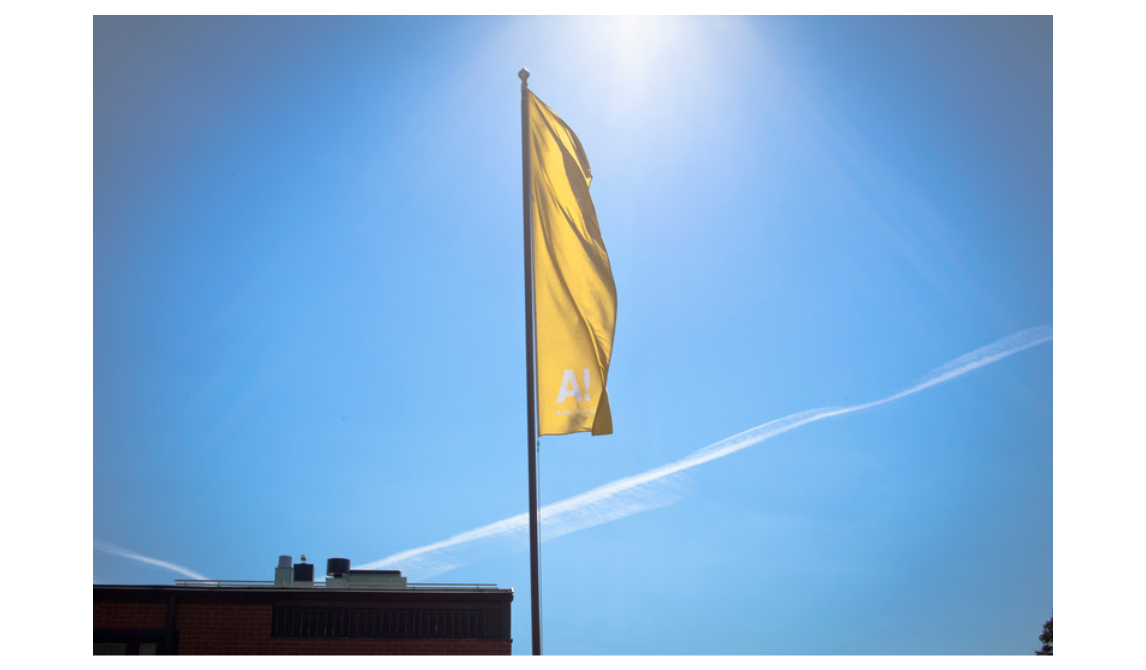 Aalto-yliopiston Code of Conduct määrittelee koko Aalto-yhteisön perusperiaatteet:  
tasa-arvo 
puolueettomuus
keskinäinen kunnioittaminen

Pyrimme siihen, että kaikki tuntevat olevansa yhteisömme tasavertaisia jäseniä sekä tuntevat olevansa hyväksyttyjä ja arvostettuja omana itsenään. 
Jokainen yhteisön jäsen on omalta osaltaan vastuussa opiskeluyhteisönsä ilmapiiristä ja hyvinvoinnista.
23.8.2022
12
Aalto Code of Conduct
Aaltolaiset sitoutuvat yliopistoympäristössä toimiessaan ja yliopistoa edustaessaan seuraavaan:
rehellisyys ja eettisyys
muiden kunnioittaminen riippumatta heidän taustastaan
avoin keskustelu ja vapaa ajatusten vaihto
keskinäinen luottamus
aktiivinen välittäminen henkilöiden turvallisuudesta ja hyvinvoinnista
yksityisen, yhteisen ja yliopiston omaisuuden kunnioittaminen
tilojen käyttötarkoituksen huomioiminen
aseman ja tehtävien mukainen reagointi rikkomuksiin
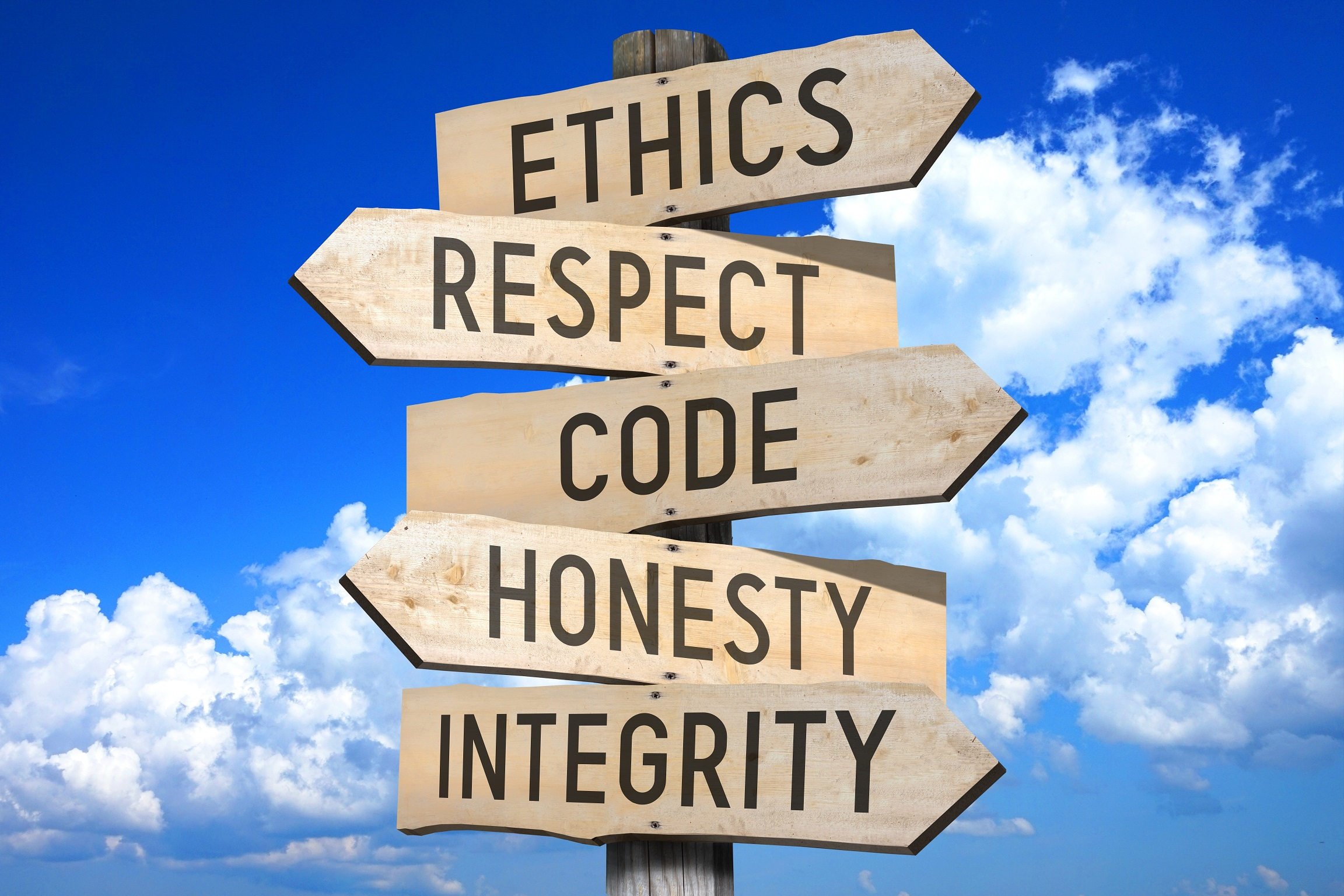 23.8.2022
13
23.8.2022
14
Minne olen yhteydessä?
Vaikka et olisi ottanut asiaa puheeksi asianosaisen kanssa, niin voit silti viedä asiaa eteenpäin luottamuksellisesti
Ota yhteyttä opintoasiainpäällikköön: Anni Rintala (anni.rintala@aalto.fi, 050 5122683), voit olla yhteydessä myös kandiohjelman suunnittelijaan, Kari Lehti (kari.a.lehti@aalto.fi).
Jos tapahtuu kurssin aikana, ota yhteyttä kurssin vastuuopettajaan
Vastuuopettaja voi kysyä neuvoa opintoasiainpäälliköltä 
Voit olla yhteydessä myös AYY:n häirintäyhdyshenkilöön hairinta@ayy.fi.
23.8.2022
15
[Speaker Notes: Päivitä punaisella oleviin koulukohtaiset tiedot.]
Mikä on epäasiallista kohtelua?
Yleisen hyvän tavan vastaista, tilanteeseen sopimatonta ja sitä häiritsevää käyttäytymistä 
Loukkaava käytös sanoin, toimin tai asentein. 
Sukupuolinen häirintä tai ahdistelu. Sukupuolinen häirintä voi olla fyysistä tai sanallista. Vihjailu, ilmehtiminen ja elehtiminen sekä karkea puhe loukkaavat siinä missä ei-toivottu fyysinen kontaktikin.

Lue lisää Intosta: https://into.aalto.fi/pages/viewpage.action?pageId=327997
23.8.2022
16
[Speaker Notes: Mikä ei ole epäasiallista kohtelua, kiusaamista, häirintää?
Mikäli palautat kurssitehtävän myöhässä, niin opettajalla on oikeus esimerkiksi antaa ylimääräinen tehtävä tai alentaa arvosanaa. 
Opintosuorituksiin liittyvä palaute ja kritiikki 
opintoihin liittyvistä päätöksistä tai tulkinnoista syntyy ristiriitoja
opiskeluun liittyvien ongelmatilanteiden käsittely
annetaan kurinpidollinen rangaistus]